Today we will look at some real owl babies.
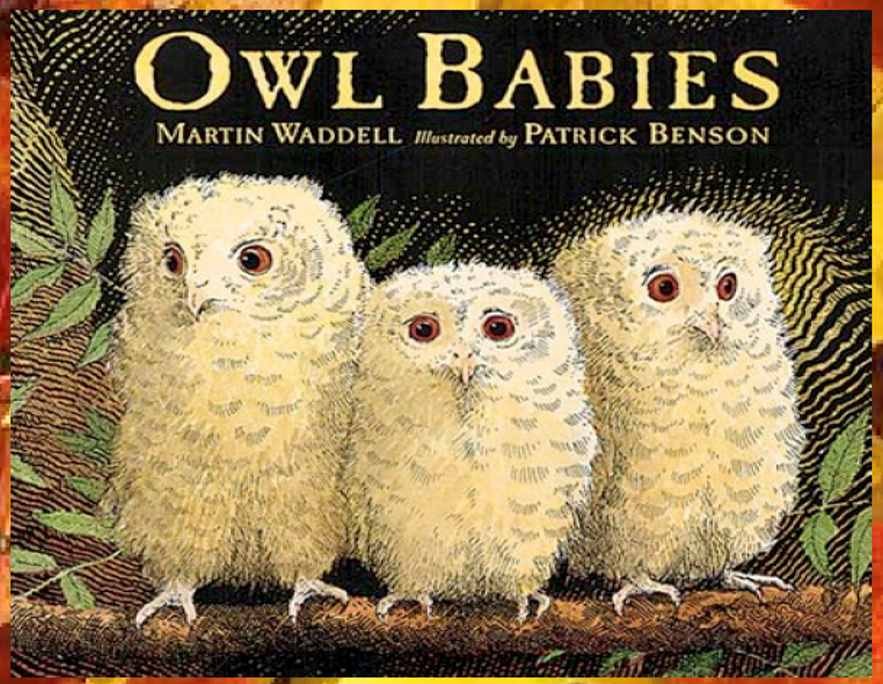 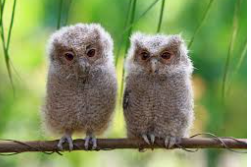 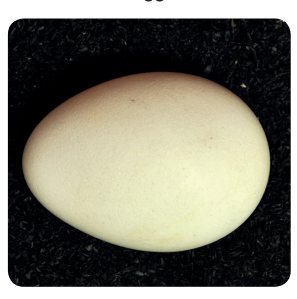 Baby owls hatch from an egg.This is an egg. Look at the shape.
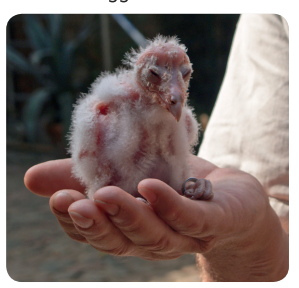 This baby owl has just hatched from an egg.It still has its eyes closed. Can you see its beak?
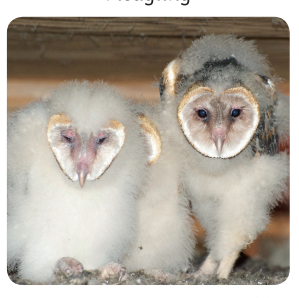 These baby owls are now growing more feathers.
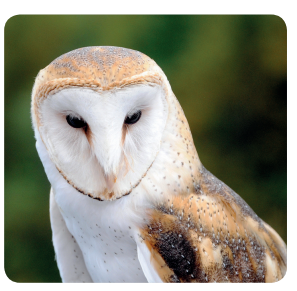 This is an owl when it has grown up.Like Owl Mother in the ‘Owl Babies’ story.